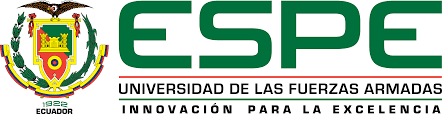 DEPARTAMENTO DE CIENCIAS ADMINISTRATIVAS Y DE COMERCIOCARRERA DE INGENIERÍA COMERCIALTEMA: INFLUENCIA DE LA GESTIÓN DE LOS PROCESOS RELACIONADOS CON LA ATENCIÓN AL CLIENTE, Y EL NIVEL DE SATISFACCIÓN DE LOS SOCIOS EN LAS COOPERATIVAS DE AHORRO Y CRÉDITO.AUTOR: PEÑAFIEL SALCEDO CRISTIAN DANIELDIRECTOR: ING.  JAIME CADENA ECHEVERRIASANGOLQUÍ2018
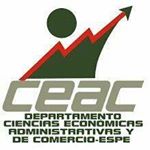 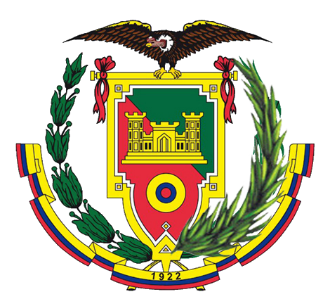 ÍNDICE
Descripción del sector cooperativo en Ecuador
Antecedentes
Problema
Objetivos
Marco teórico
Etapas de la investigación
Resultados
Propuesta de estrategias de mejora
Conclusiones
Recomendaciones
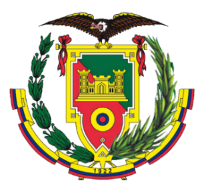 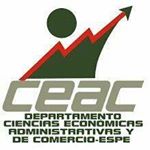 Descripción del sector cooperativo en Ecuador
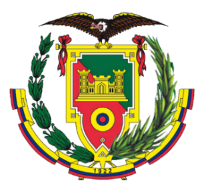 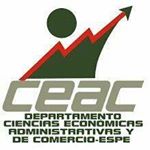 Antecedentes
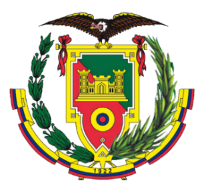 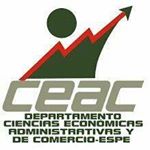 Problema
Identificación del problema:
Descripción del problema:
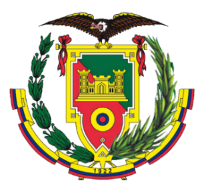 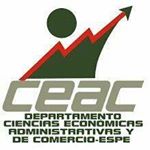 Objetivos
Objetivo general:
Determinar la influencia de la gestión de los procesos relacionados con la atención al cliente con el nivel de satisfacción mediante análisis estadístico, con el fin de constatar la importancia de la administración de procesos en las organizaciones de estudio.

Objetivos específicos:
Conocer la gestión de procesos en las áreas de atención al cliente, mediante una encuesta aplicada a los responsables de cada institución.
Analizar el nivel de satisfacción de los socios, mediante la aplicación de encuestas que determinen la percepción del servicio con los procesos de atención al cliente.
Realizar una propuesta de estrategias de mejora, mediante la metodología 5w + 1h, para facilitar la ejecución de actividades y otorgar un buen servicio al cliente.
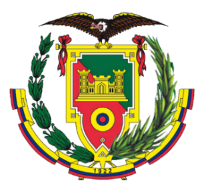 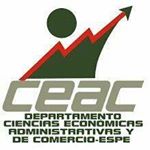 Marco teórico
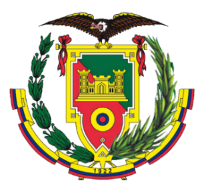 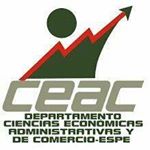 Marco teórico
Gestión de procesos:
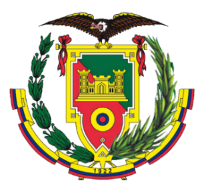 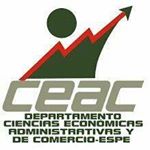 Marco teórico
Gestión de procesos:
Tipos de procesos
Jerarquía de procesos
Elementos de procesos
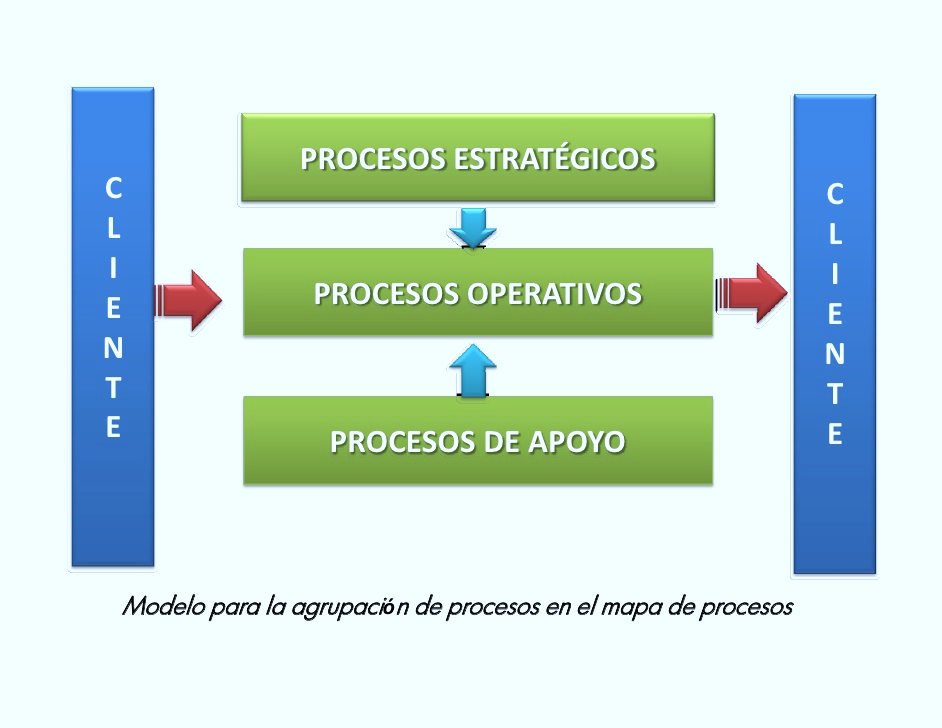 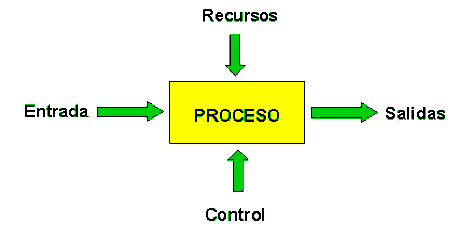 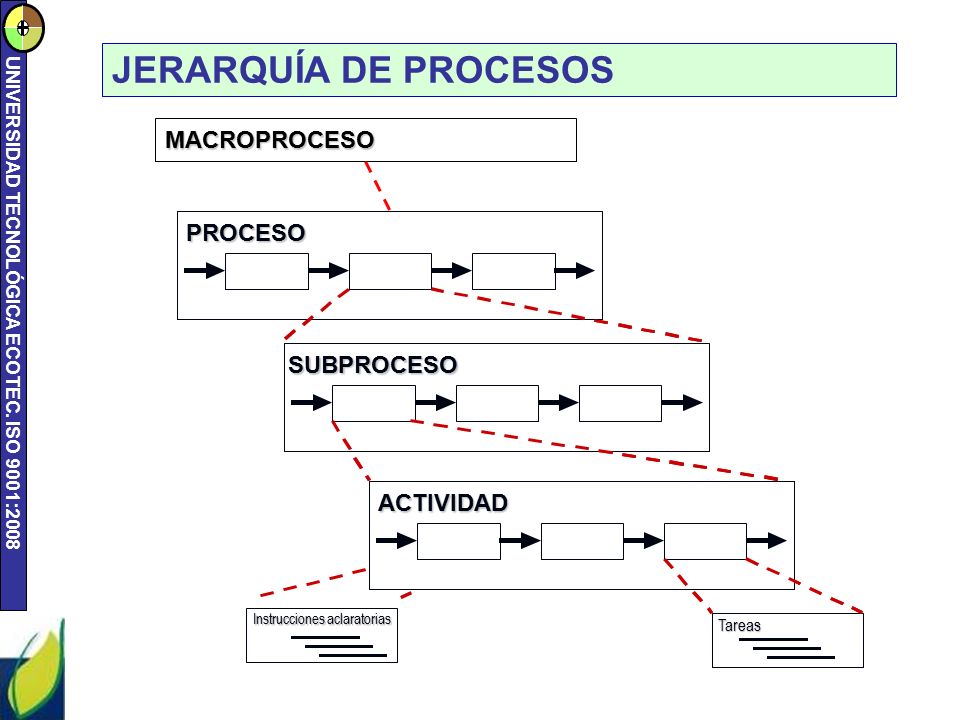 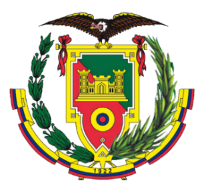 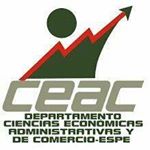 Marco teórico
Nivel de satisfacción (Modelo Servqual):
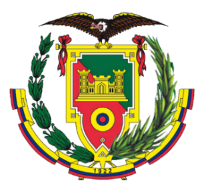 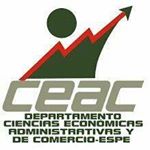 Dimensiones de variables
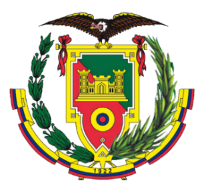 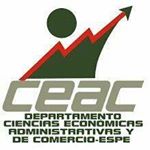 Etapas de investigación
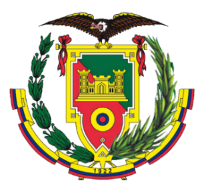 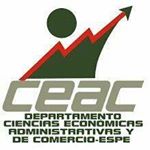 Muestra
Número total de encuestas: 387
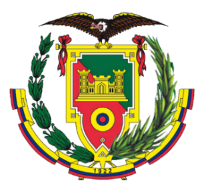 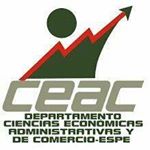 Resultados
Perfil del socio encuestado
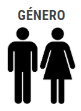 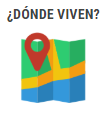 Tulcán:
Resto de cantones:
Mujeres: 46,51%
Hombres: 53,23%
93,54%
6,46%
Educación superior (Pregrado/Posgrado): 58,66%
Bachillerato: 27,13%
Educación básica: 11,11%
Preescolar: 0,78%
Entre 18 años y 24 años: 16,80% 
Entre 25 años y 54 años: 68,22%
Entre 55 años y 64 años: 12,14%
De 65 años en adelante: 2,84%
PROFESIÓN
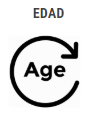 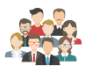 *El 85,79% de los encuestados trabajan actualmente
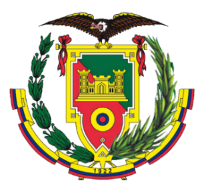 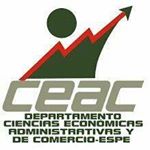 Resultados
Perfil del encuestado/instituciones financieras
Frecuencia a la que asiste
Tipo de transacción que más realiza
Horario en el que más acude
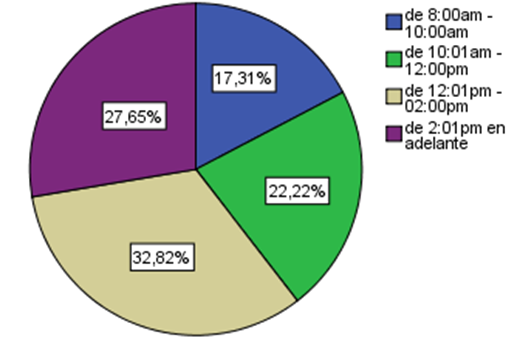 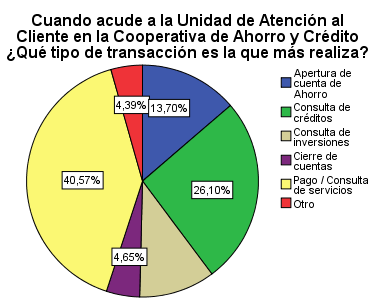 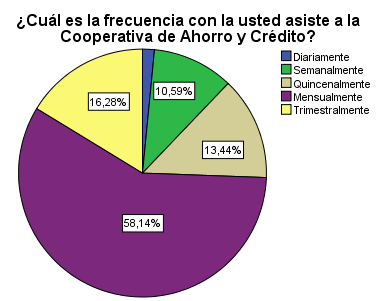 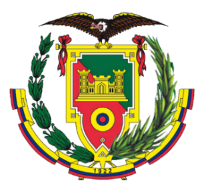 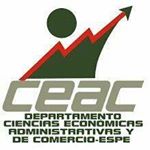 Resultados
Nivel de satisfacción de los socios
*El 55,56% indicó que no han existido cambios en la documentación a entregarse.

*Los clientes manifestaron que se debe mejorar los tiempos de esperar hasta su atención.
[Speaker Notes: Fiabilidad: Habilidades para ejecutar el servicio prometido.
Sensibilidad: La disposición de ayudar a los usuarios para prestar un servicio rápido y adecuado. 
Seguridad: Es el conocimiento y atención de los miembros de la organización que inspira credibilidad y confianza.
Empatía: Nivel de atención individualizada que ofrecen las empresas a sus clientes.
Elementos tangibles: Son las instalaciones, apariencia física de la infraestructura, equipos, materiales y personal.]
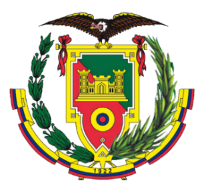 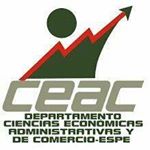 Resultados
Perfil del encuestado: Gestión de procesos
La mayoría de los encuestados están laborando en la Institución financiera mínimo 2 años.

Todas las cooperativas cuentan con responsables del manejo de procesos.

La formación académica del 60% de los encuestados es en Postgrados (4to nivel).

El 60% lleva manejando procesos entre 1 año y 2 años.

En el 80% de las cooperativas se empieza a administrar en base a procesos desde el 2015.
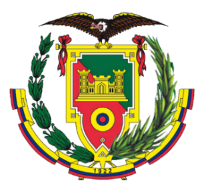 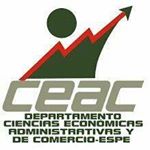 Resultados
Diseño y documentación
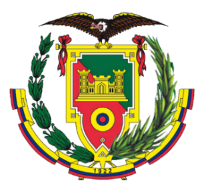 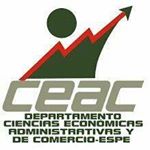 Resultados
Indicadores
MejoramientoContinuo
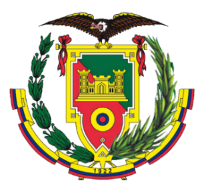 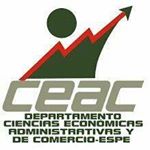 Resultados
Automatización
Enfoque al cliente
Resultados
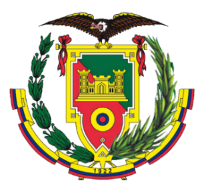 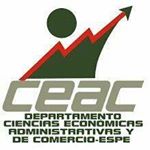 Comprobación de la hipótesis
Cuando Chi cuadrado calculado > Chi cuadrado de la tabla (9,4877) => Rechazo la Ho.
Cuando Chi cuadrado calculado < Chi cuadrado de la tabla (9,4877) => Rechazo la H1.
Ho: La gestión en base a procesos en las unidades de atención al cliente no inciden en el nivel de satisfacción de los socios de las Cooperativas de Ahorro y Crédito, Segmento I, en la ciudad de Tulcán.
H1: La gestión en base a procesos en las unidades de atención al cliente influyen en el nivel de satisfacción de los socios de las Cooperativas de Ahorro y Crédito, Segmento I, en la ciudad de Tulcán.
Se acepta Ho, significando que la gestión en base a procesos no incide en el nivel de satisfacción de los socios.
Propuesta de estrategias de mejora
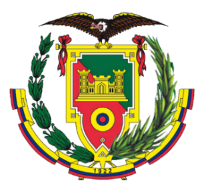 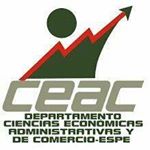 Conclusiones
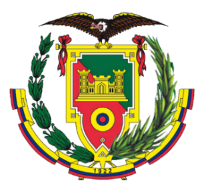 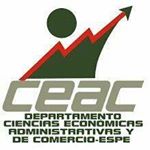 Las dimensiones de la gestión de procesos no influyen en la calidad de servicio que percibe el cliente final acerca de la Cooperativa de Ahorro y Crédito a la cual es afiliado.
Todos los responsables del manejo de los procesos de las cooperativas manifiestan que no son considerados los resultados de los indicadores para tomar decisiones a nivel gerencial en las instituciones.
El nivel de atención en las cooperativas es satisfactorio para sus clientes (Escala Likert: 4).
La mayoría de las cooperativas de ahorro y crédito estudiadas no utilizan herramientas para el mejoramiento continuo.
Los tiempos de demora hasta ser atendido y los tiempos durante la atención son los factores que los socios más consideran al momento de calificar el nivel de atención de las instituciones financieras.
Recomendaciones
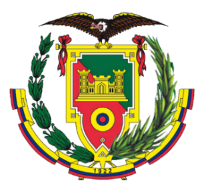 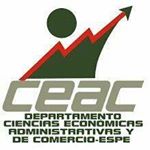 Realizar un estudio similar a la presente investigación, considerando cantones con mayor población y mayor afluencia de personas.
Realizar un estudio de los tiempos de espera antes de la atención y los tiempos durante la atención para ser mejorados, esto con el fin de incrementar el nivel de calidad que ofrecen las cooperativas y generar más valor a sus socios.
Considerar los análisis realizados con el fin de concientizar a todos los colaboradores de las instituciones financieras de lo importante que son los procesos para el desarrollo de las empresas, para el ahorro de tiempos de trabajo y para mejorar las utilidades gracias a la disminución de errores y desperdicios. 
Considerar las propuestas de mejora no solo para las unidades de atención al cliente sino también adaptarlas a las demás unidades de la institución en caso de ser necesario.
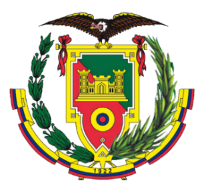 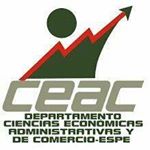 GRACIAS POR SU ATENCIÓN